“Серце віддаю дітям”(Василь Сухомлинський)
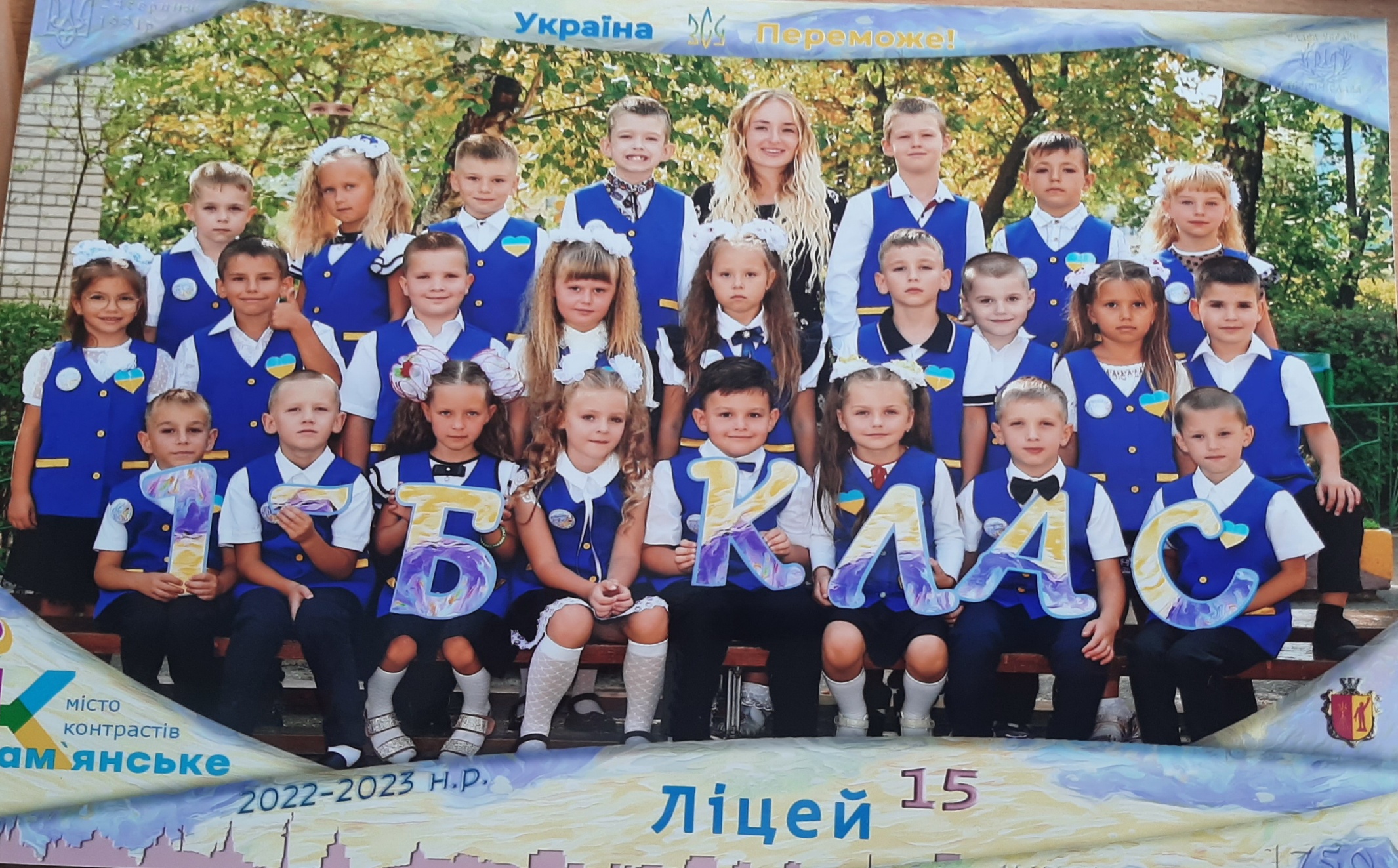 В 1-Б класі 29 учнів
16 хлопчиків і 13 дівчаток.
Запрошую Вас у маленький світ дитинства та радості.
Екстернатна форма-2 учні(Василенко Марія-Стефанія, Рукавішнікова Емілія)
На 26 жовтня в школі навчаються 23 учні.
Дистанційна форма-4 учні ( Карпенко Михайло,
Леміш Богдана, Насікан Вікторія, Фейзер Тимур).
Соціальний паспорт
Повних родин-28
Виховує мама-1 (Кривогузенко Артем)
Багатодітних родин-1 (Василенко Марія-Стефанія)
Діти воїнів АТО-1(Борщук Артем)
Інклюзивна дитина(ООП)-1 (Кісільов Максим) 3 рівень підтримки.
Листок здоров’я
Основна               Підготовча            Спеціальна
    13 учнів                  12 учнів                 1 учень
Бєлоконь Савелій                     Биков Тимур                           Кісільов Максим
Гаркуша Глєб                            Борщук Артем
Герасименко В’ячеслав            Заплава Дарьяна
Григор’єва Євангеліна              Колеснік Нікіта
Загреба Каріна                           Кривогузенко Артем           
Іванова Злата                             Леміш Богдана
Кішаковська Дар’я                    Майборода Ксенія
Клюшнік Софія                         Осадчук Богдан
Насікан Вікторія                        Соколова Марія
Олійник Роман                           Усатенко Дмитро
Сушков Нікіта                            Фейзер Тимур
Шерстюк Роман                         Черепанова Еліна
Ярема Богдан
Важливими кроками 
під час адаптації дитини у школі 
є різноманітна колективна 
діяльність та  творчість.
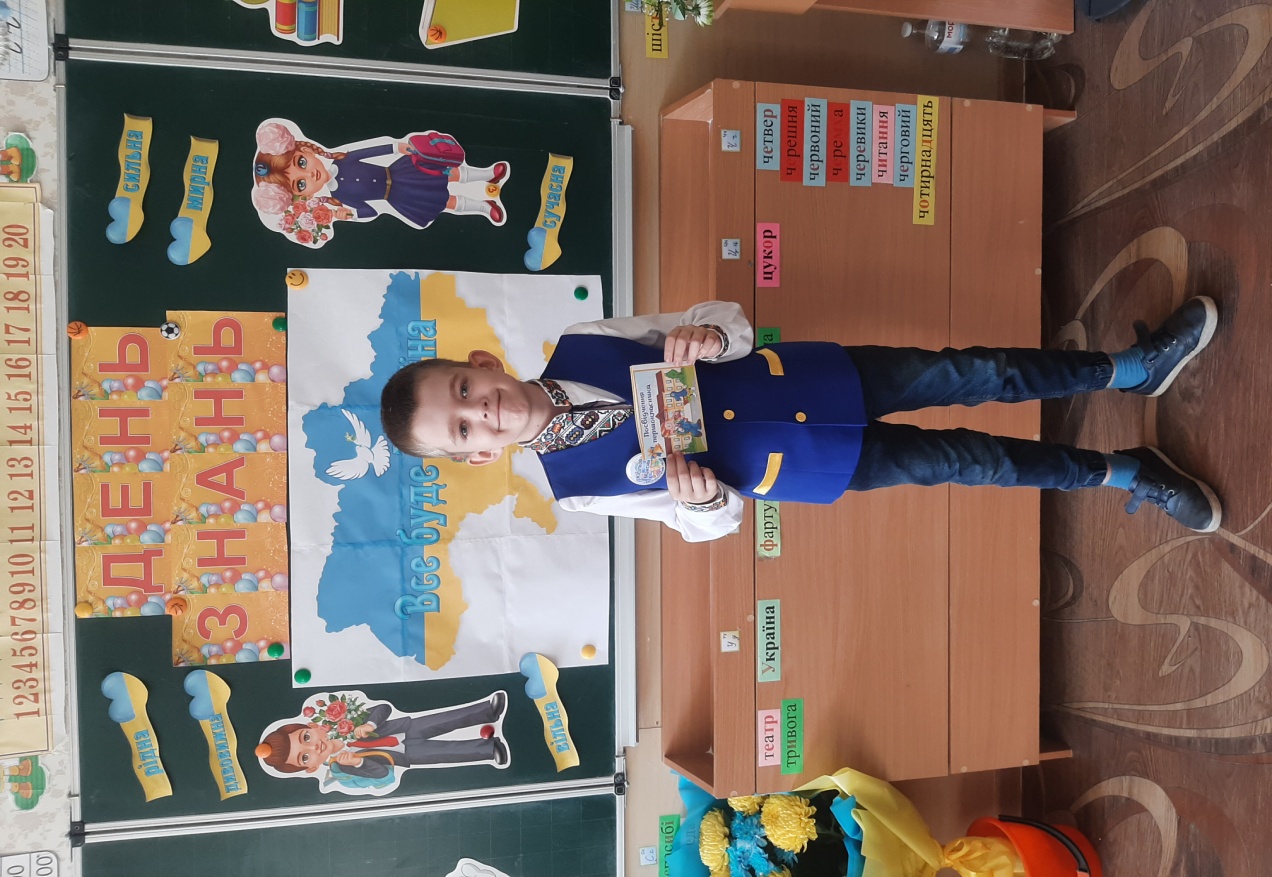 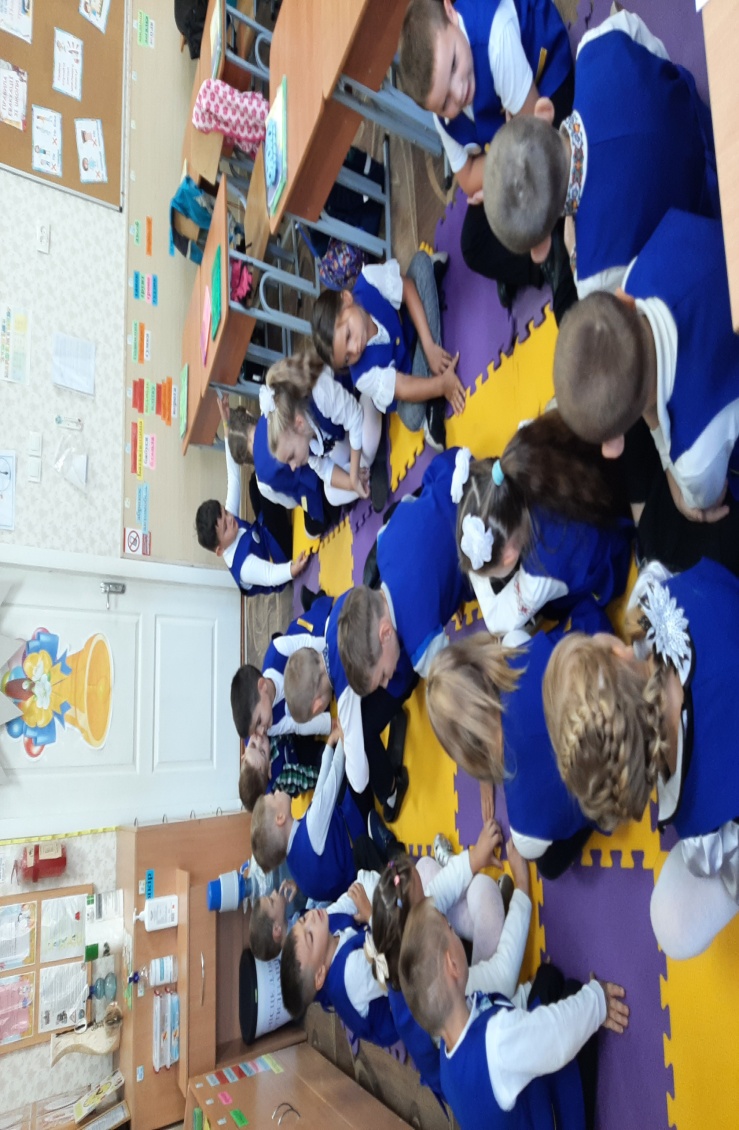 «Діти, як квіти. 
Доторкнись до кожної з них –
і вона задзвенить, 
і розсиплеться аромат, 
не схожий один на одного».
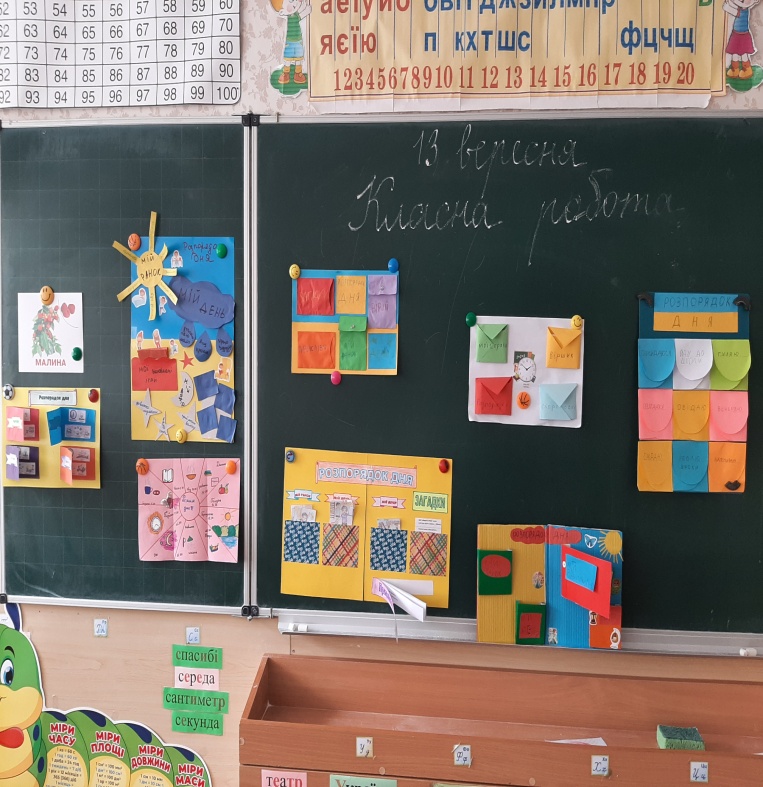 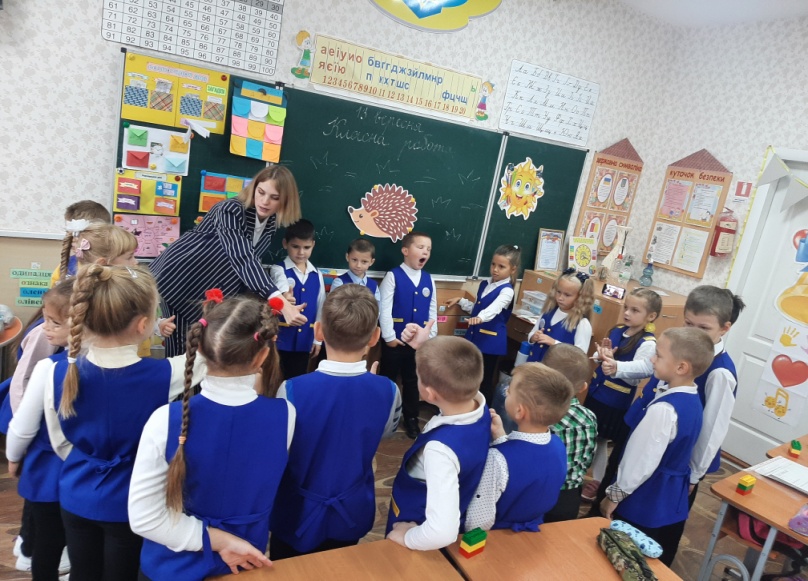 Читання-це віконце, через яке діти бачать, пізнають світ і самих себе.
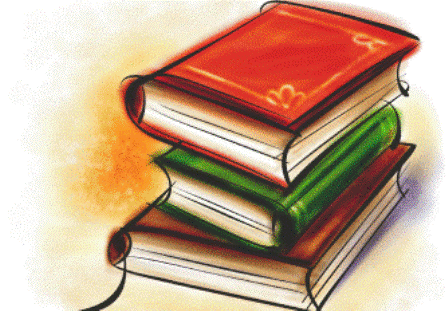 Екскурсія до бібліотеки.
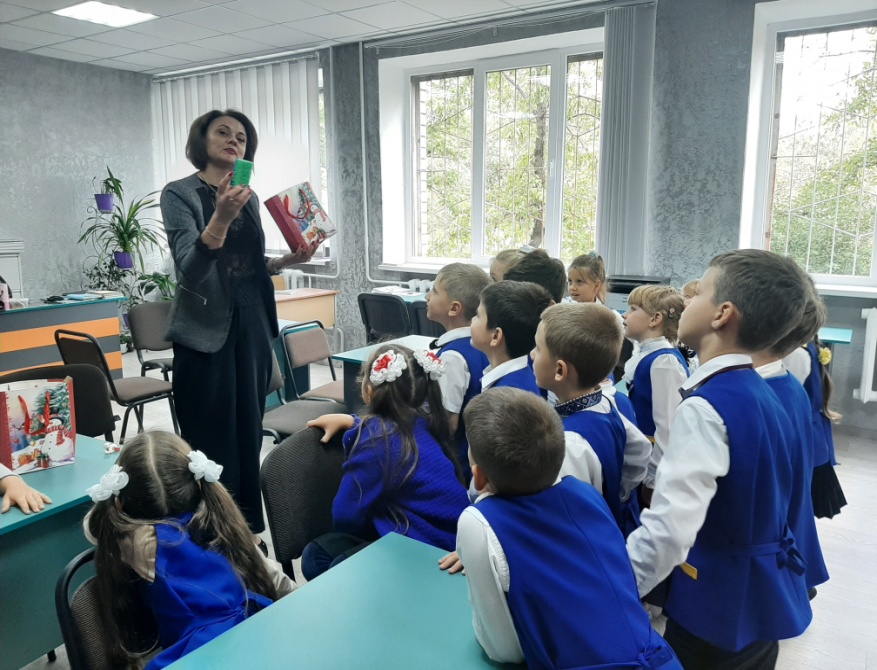 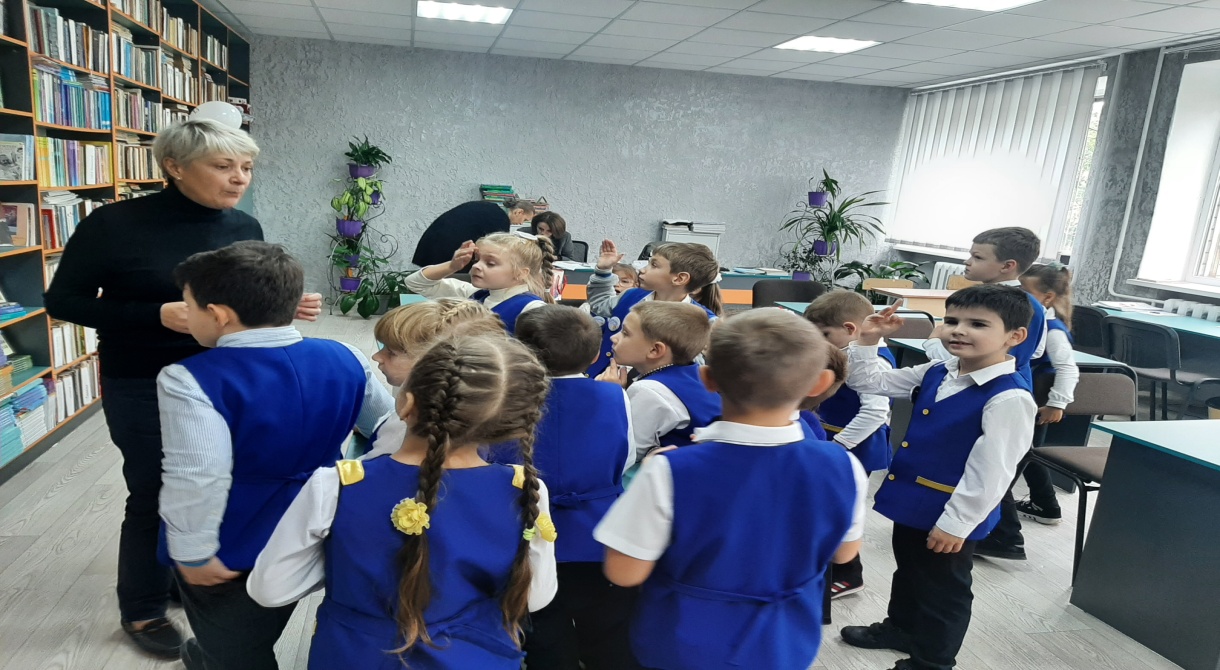 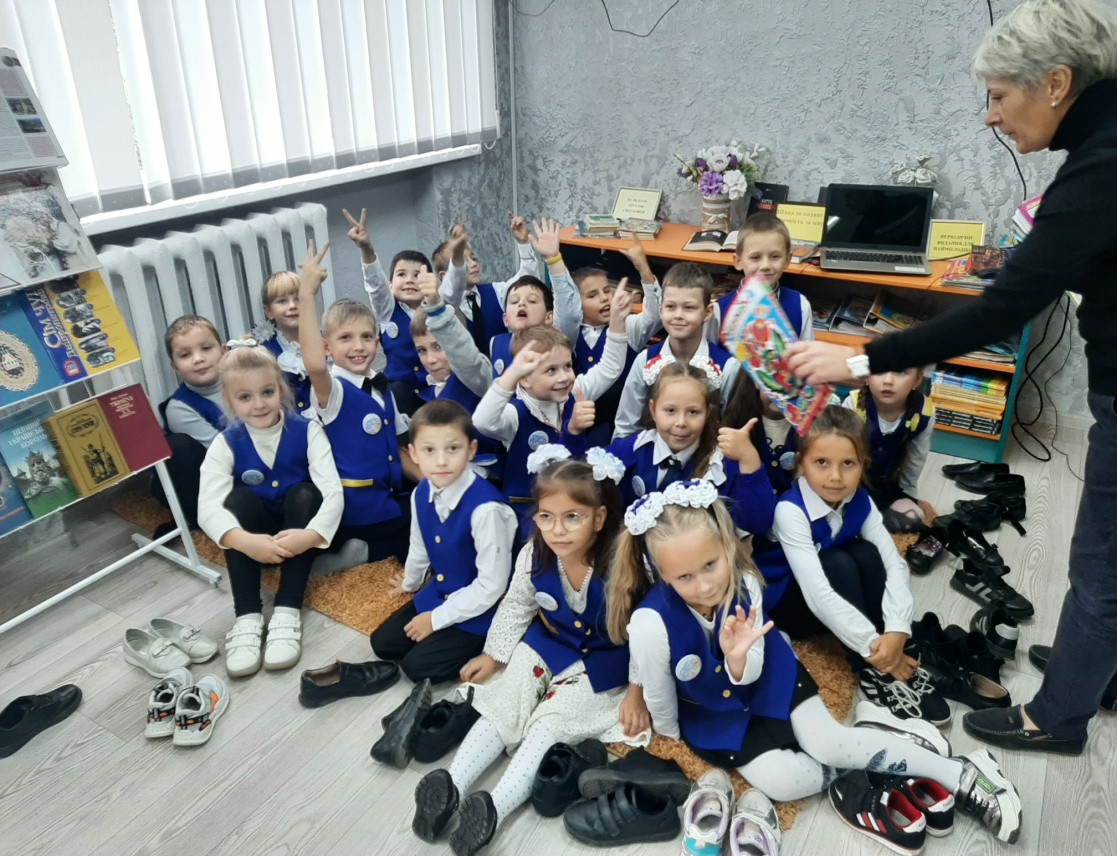 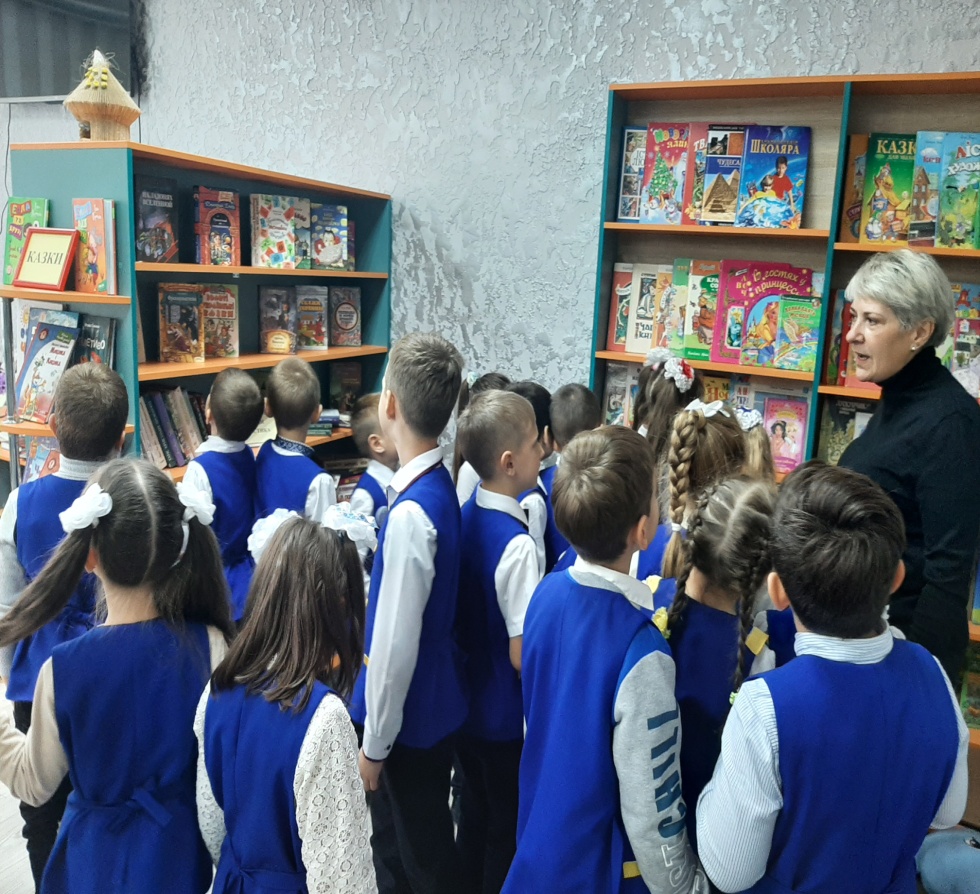 ДЕНЬ МИРУ
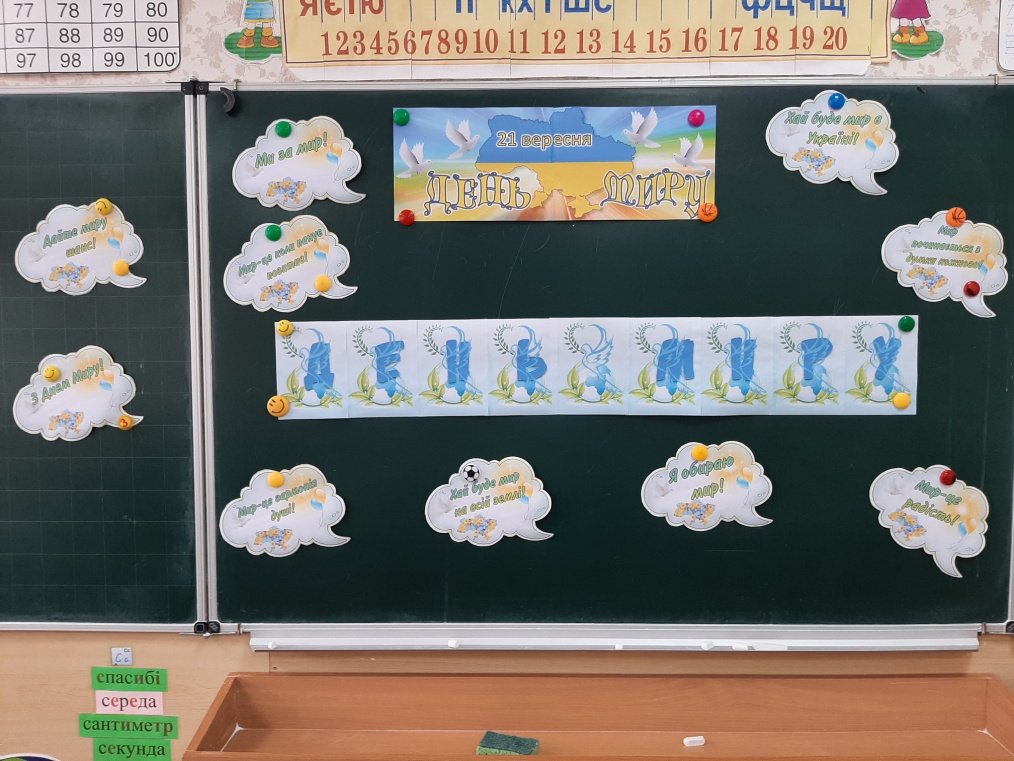 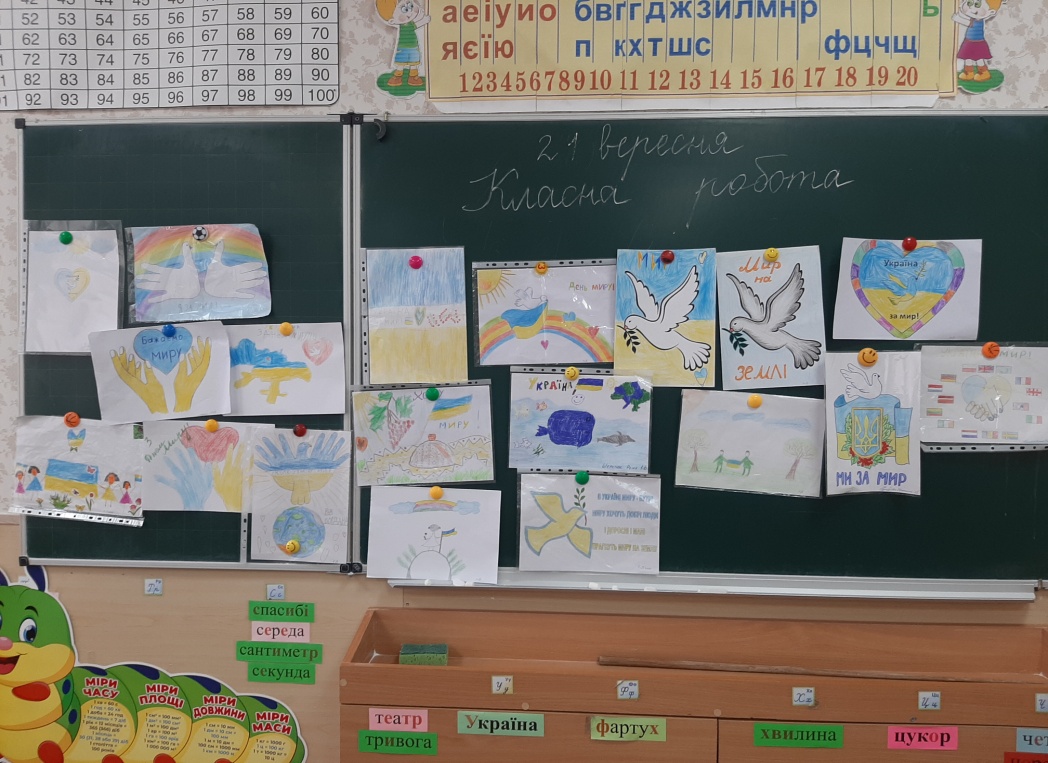 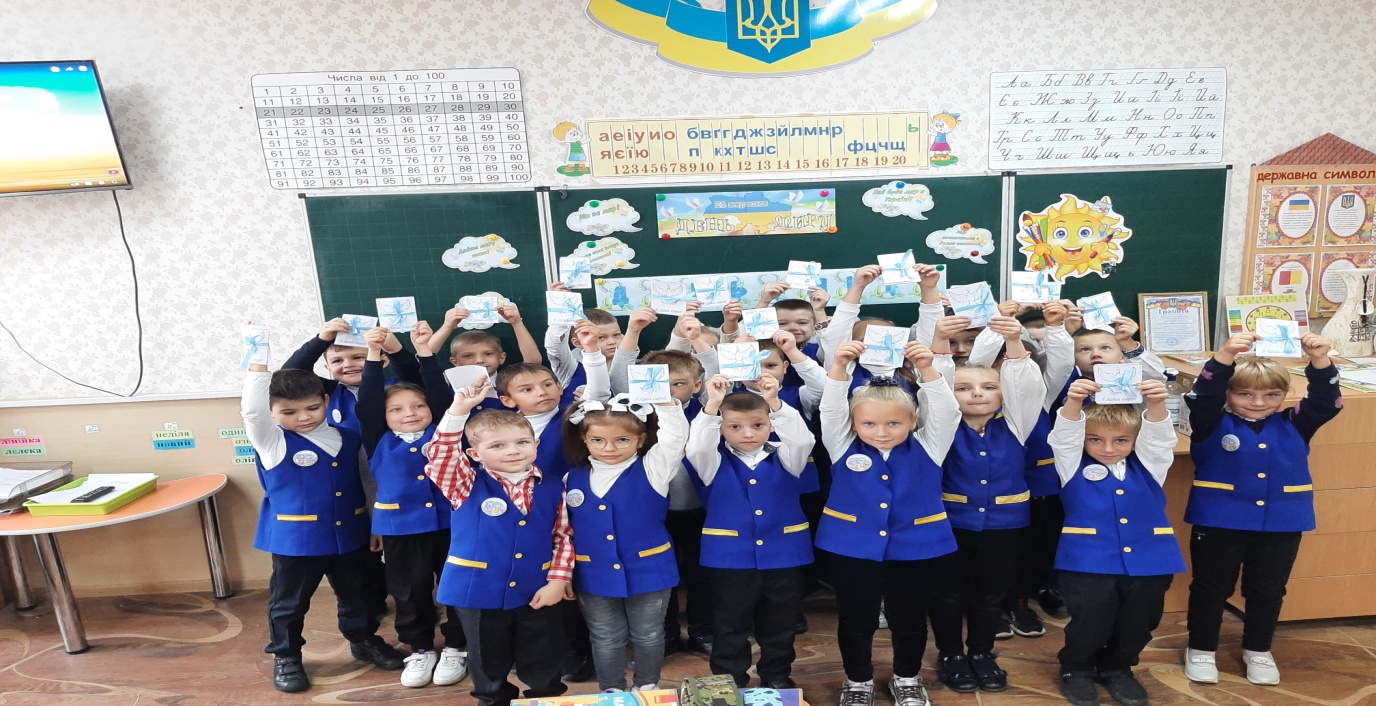 Дні сталої енергії
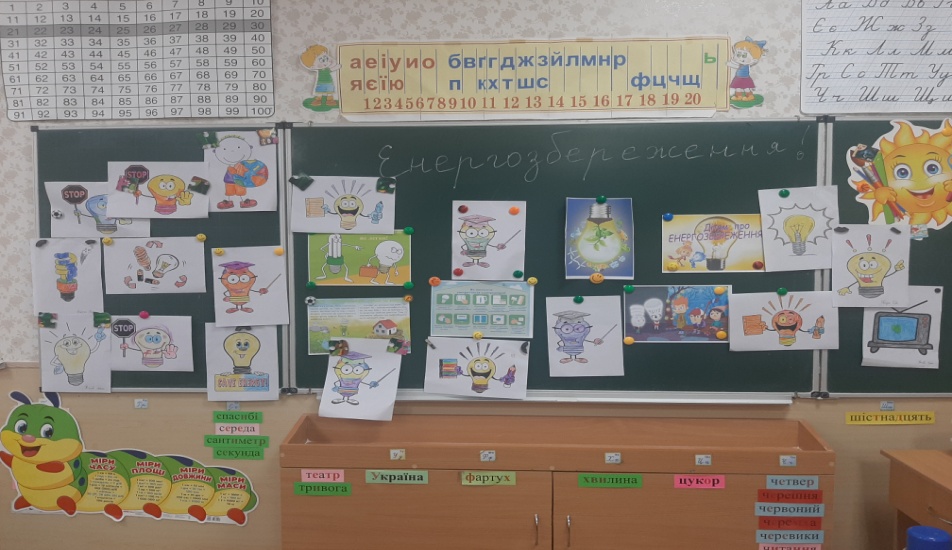 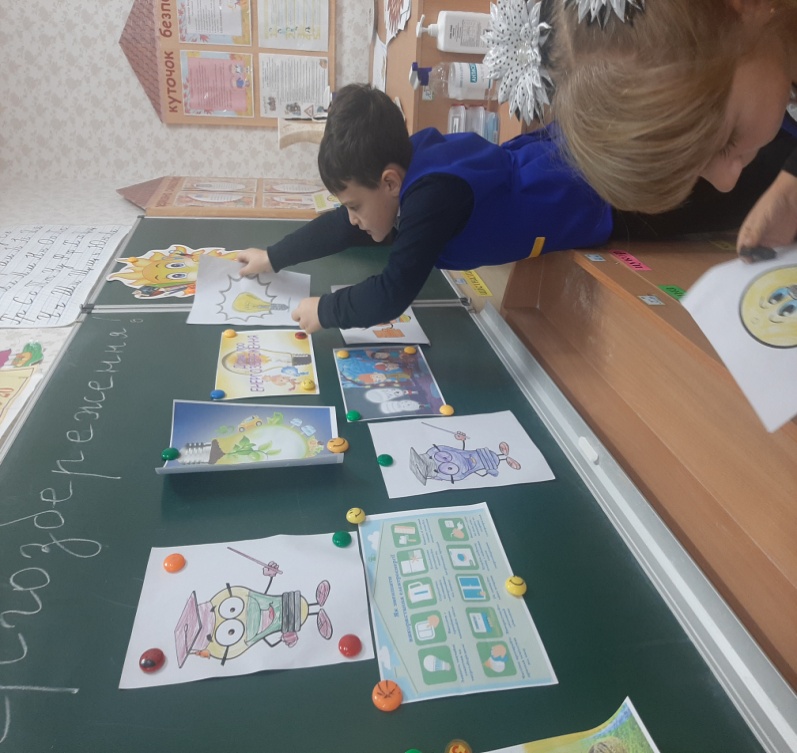 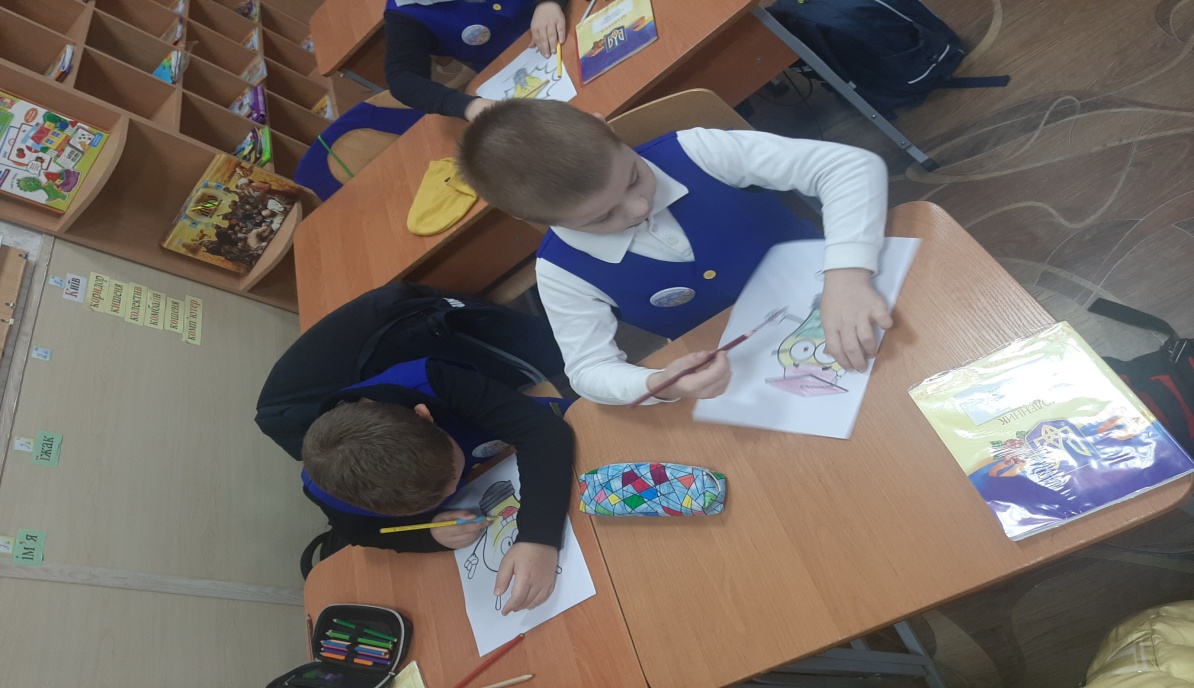 День ЗАХИСТУ ТВАРИН
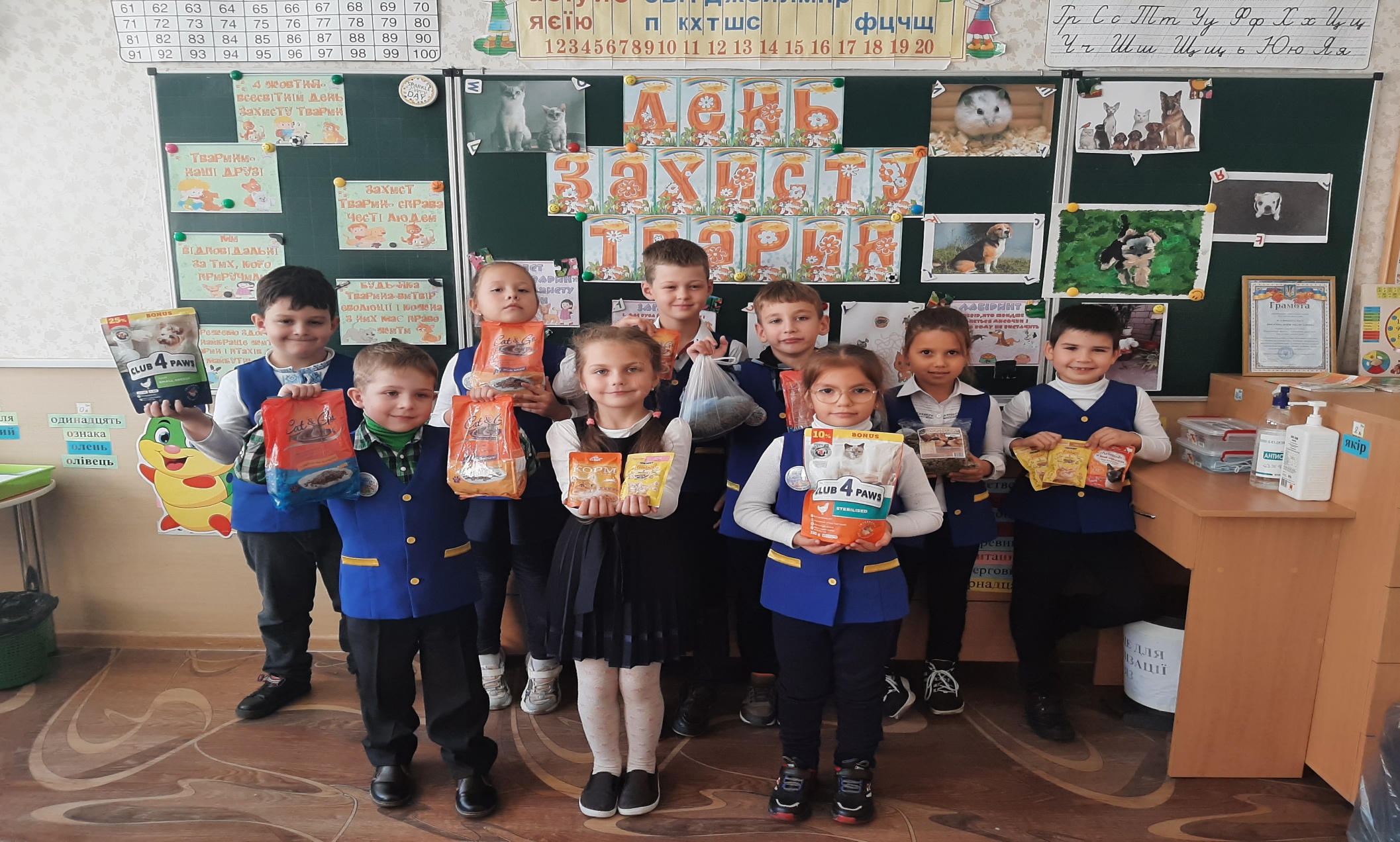 Квест з теми:“ЕКОЛОГІЯ”
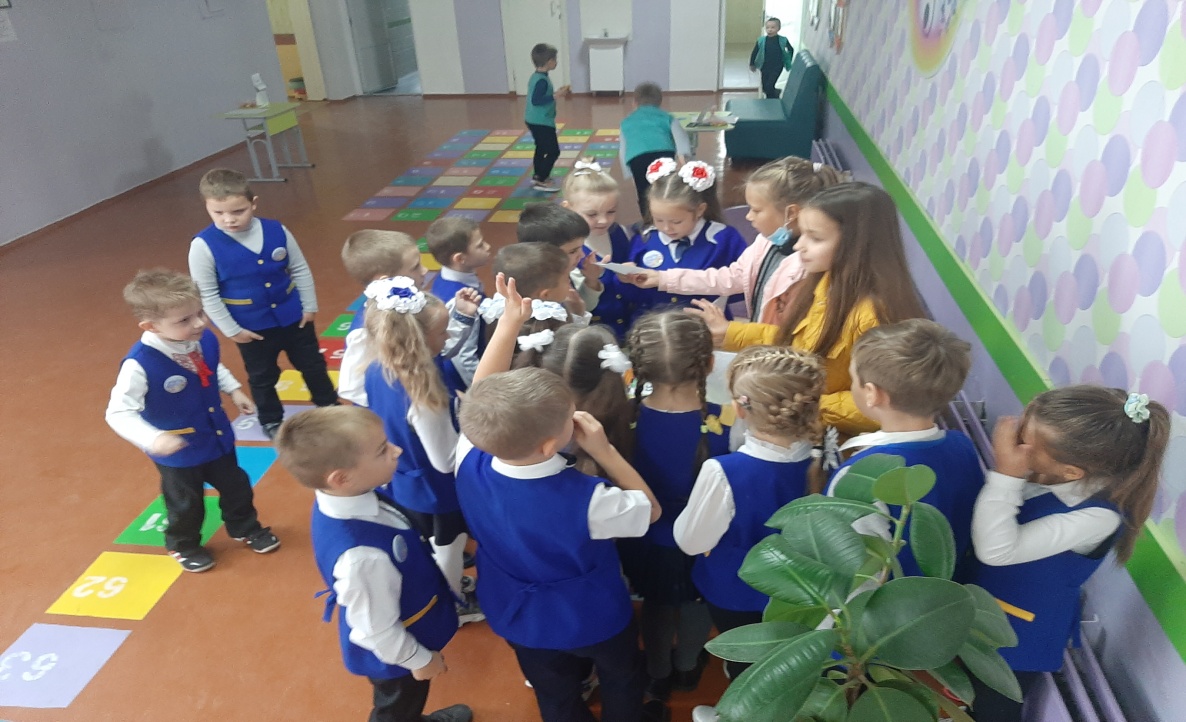 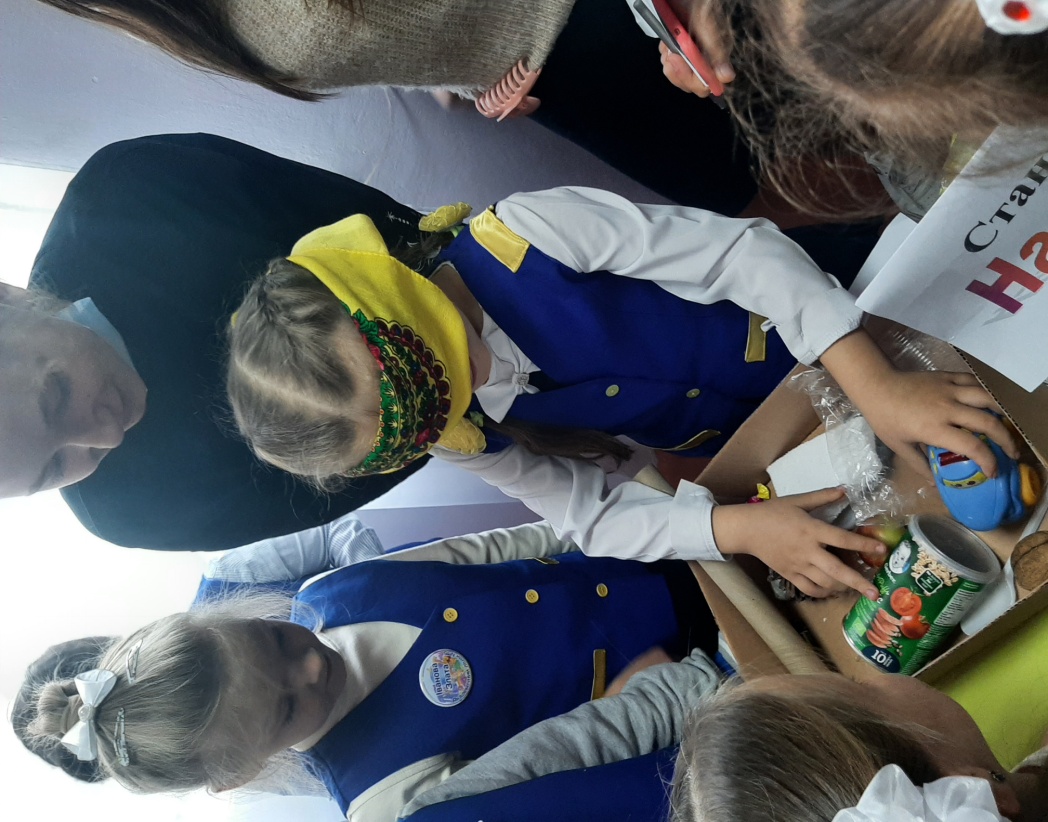 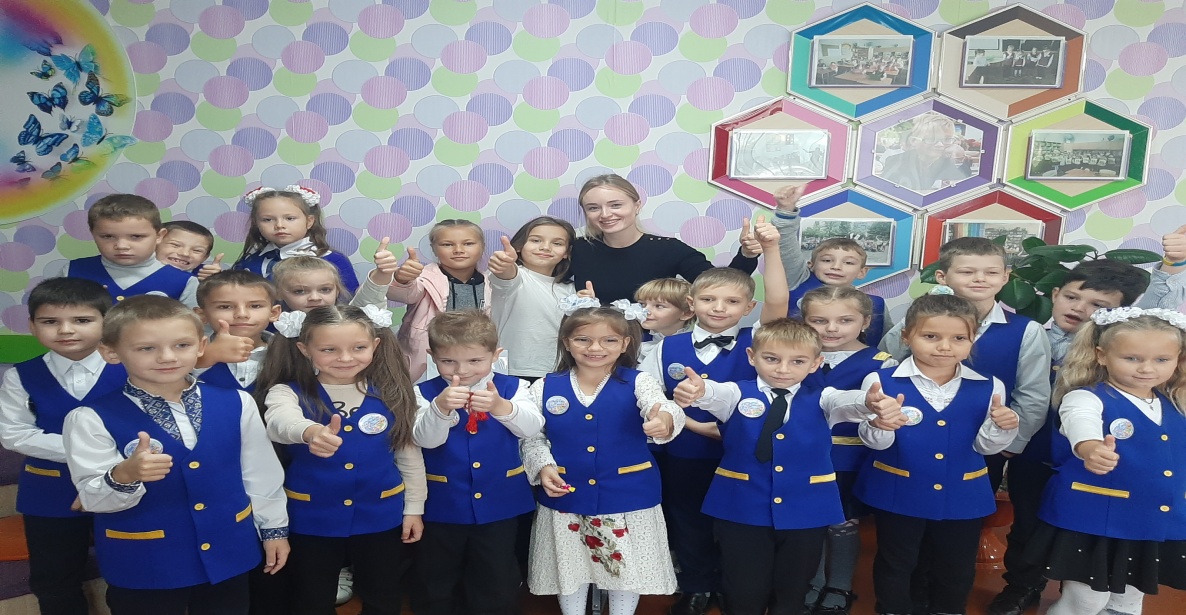 ДЖУРА
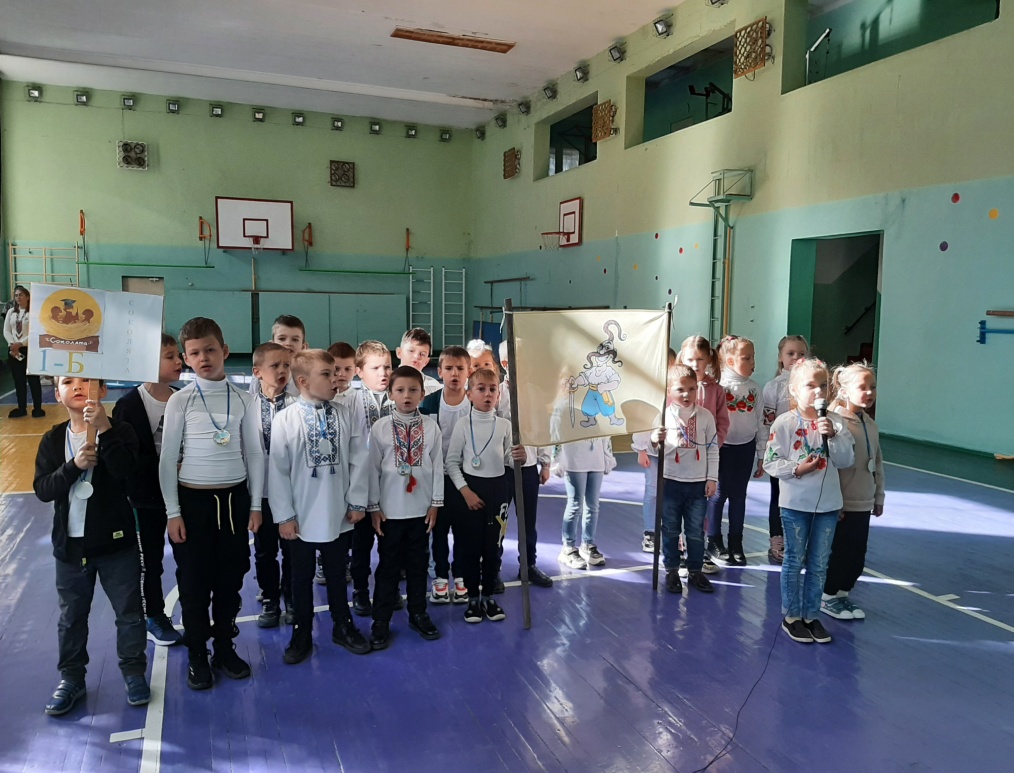 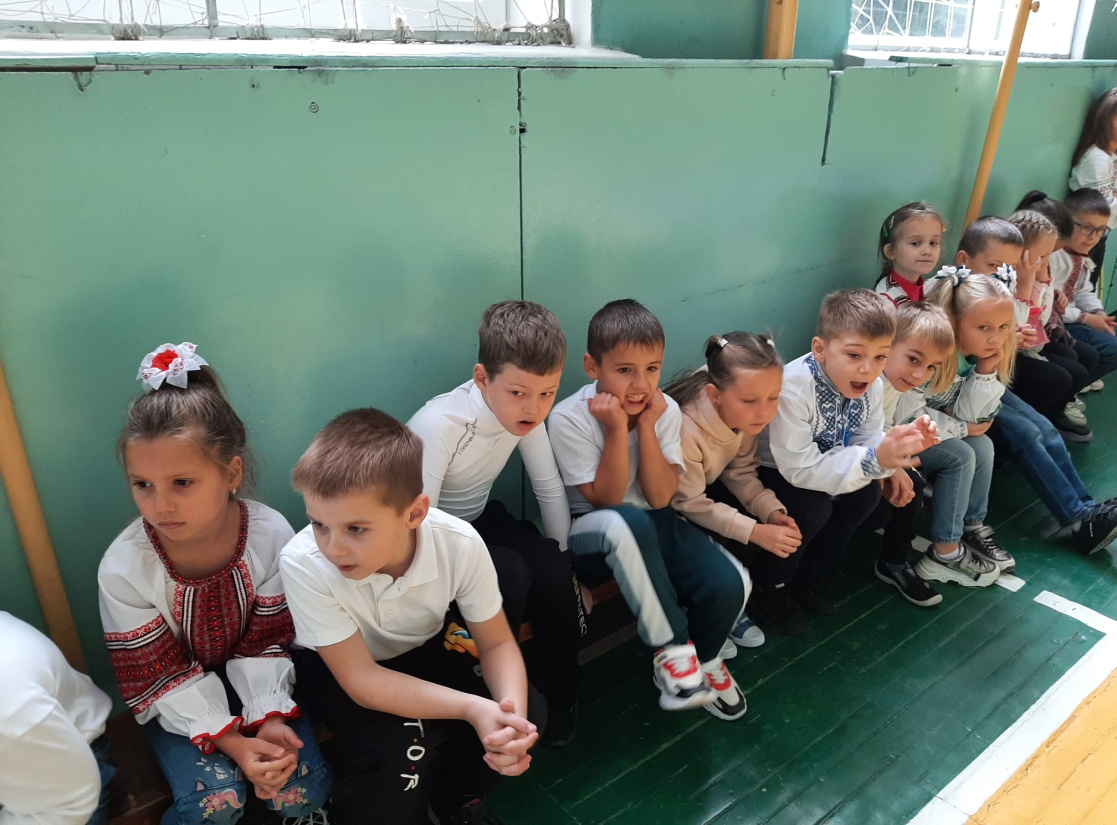 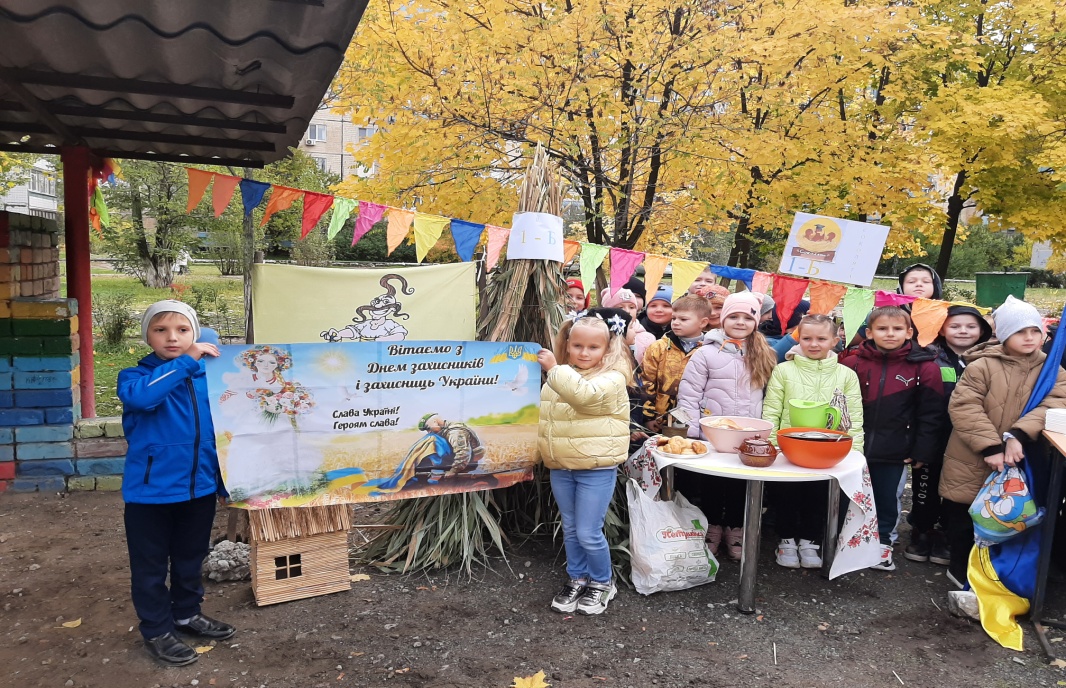 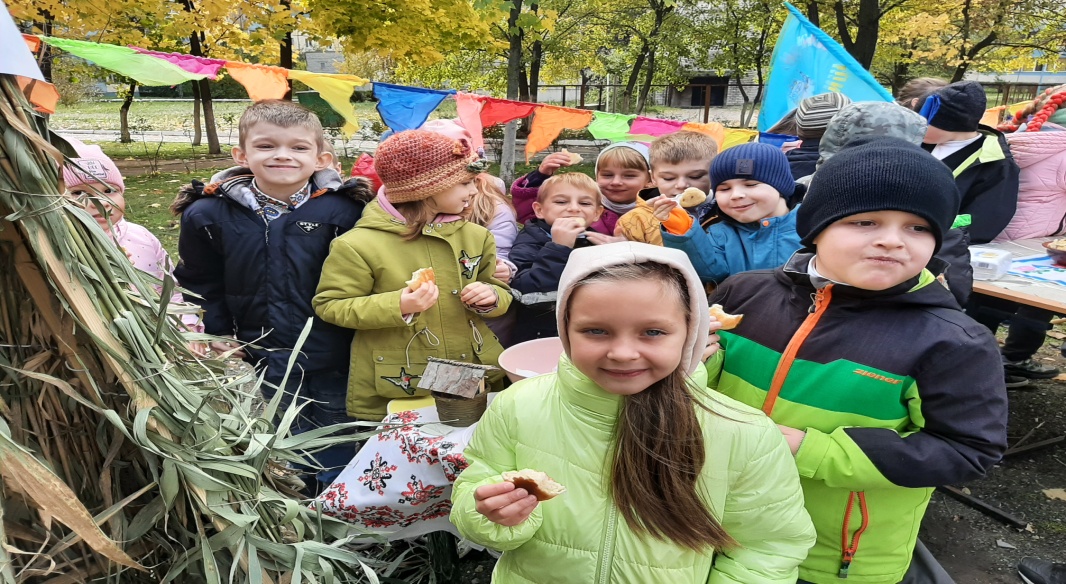 Можна зорі розсипати в небі,
Можна вітер спинити на мить.
Та для цього всміхатися треба
І   світ  дитини   любить!
Дякую за увагу!
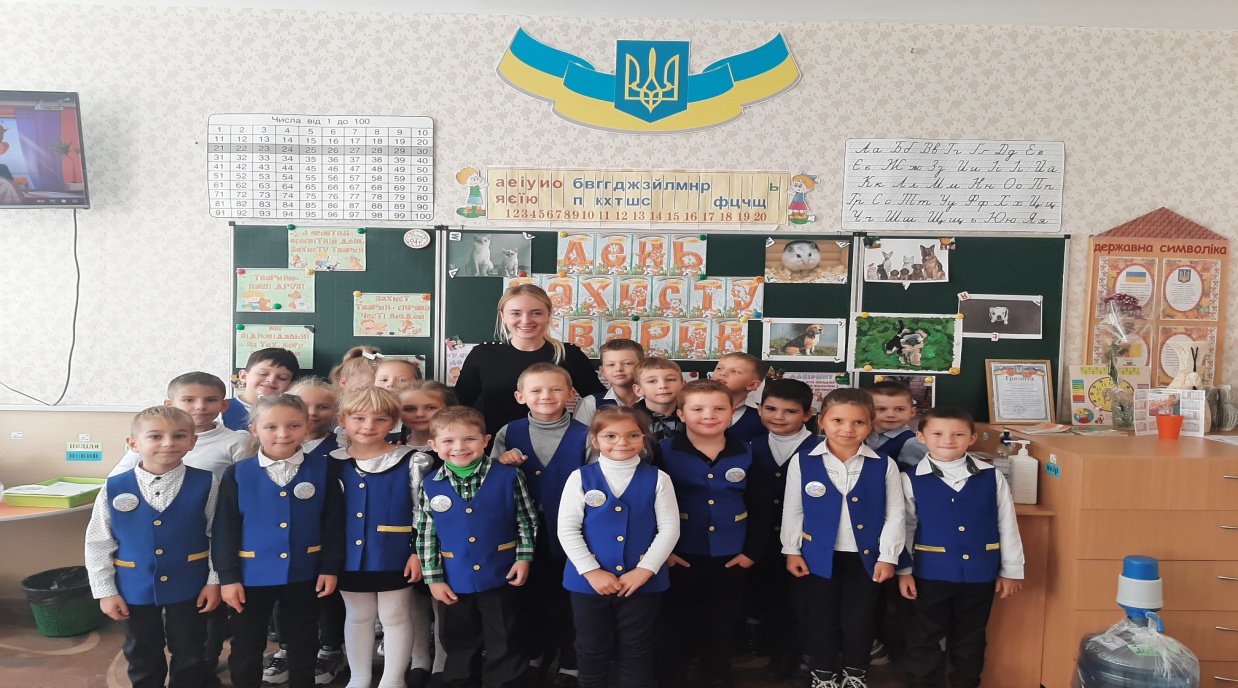 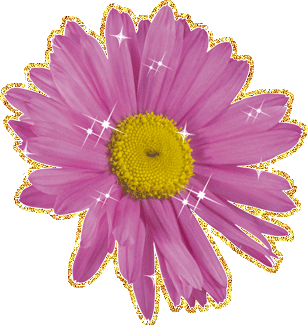